ЧТОБЫ ОБУЧЕНИЕСТАЛО ЭФФЕКТИВНЫМ           ИНСТРУКЦИЯ ДЛЯ РОДИТЕЛЕЙ
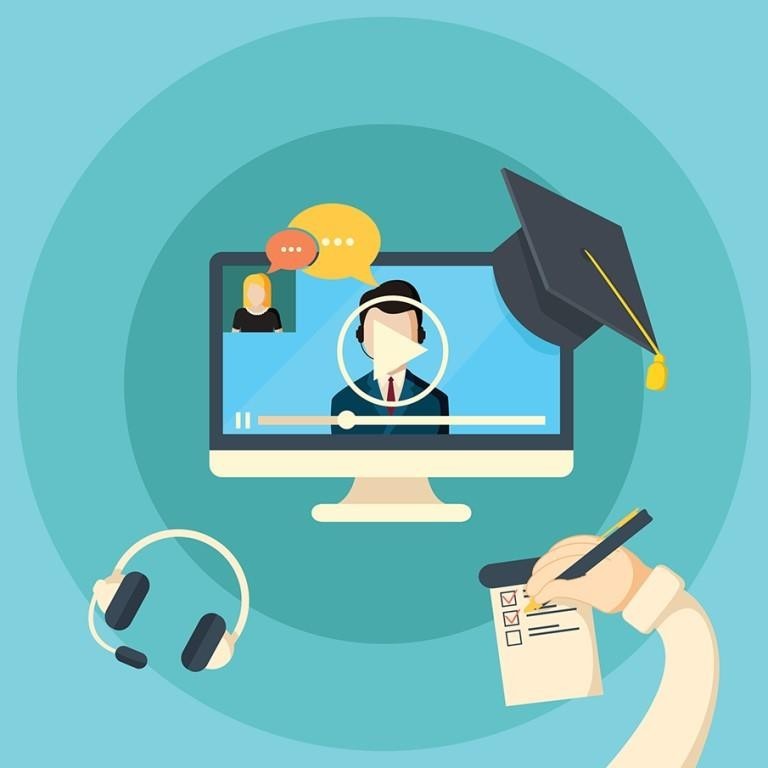 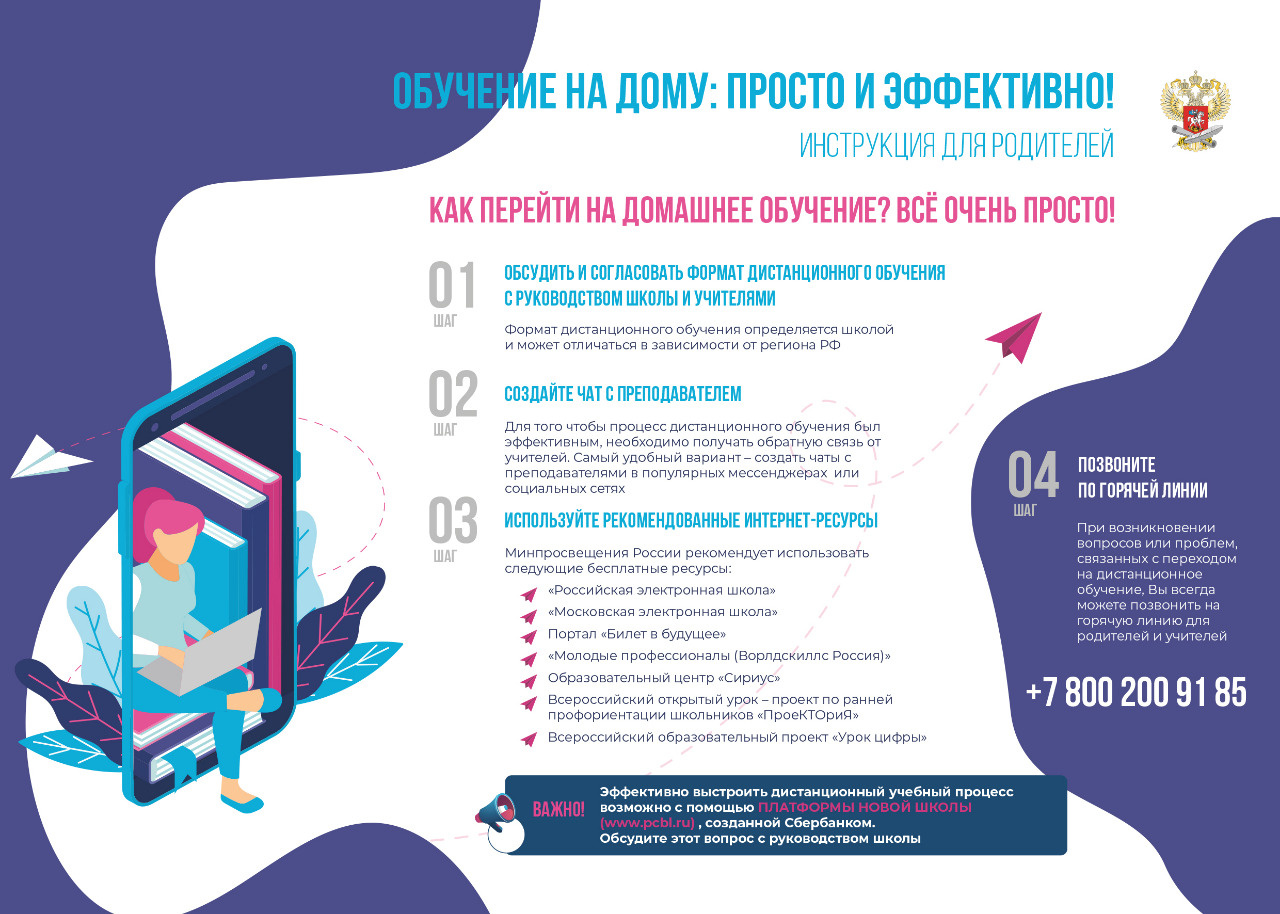 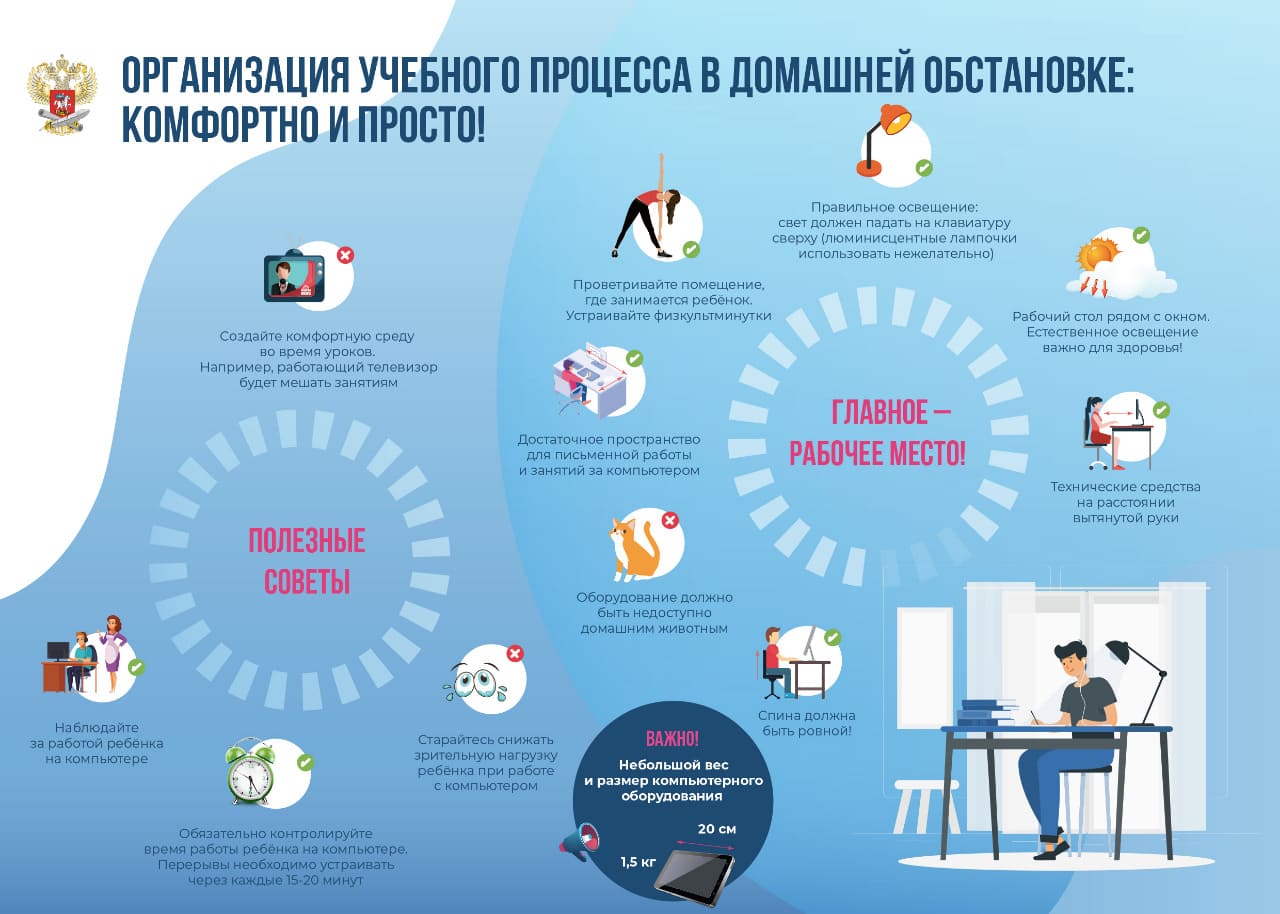 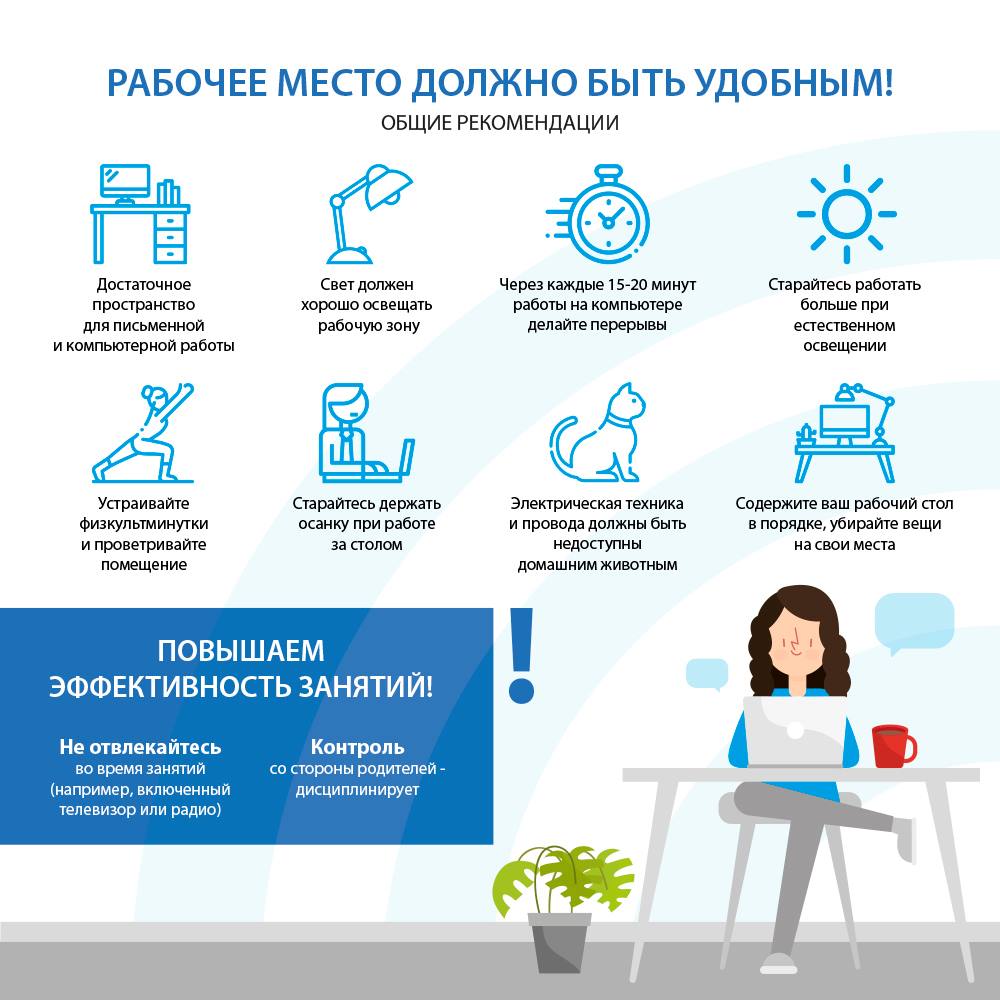 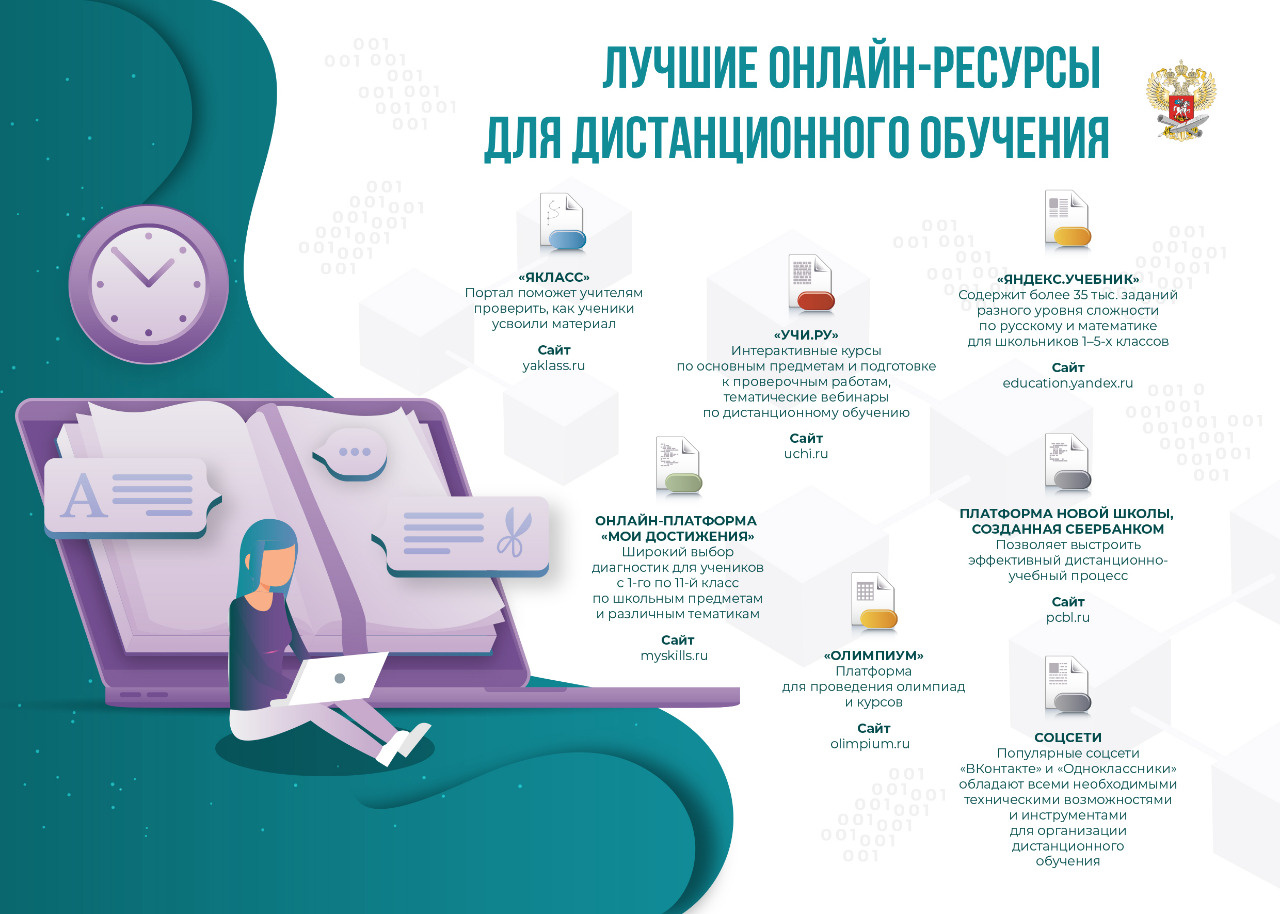 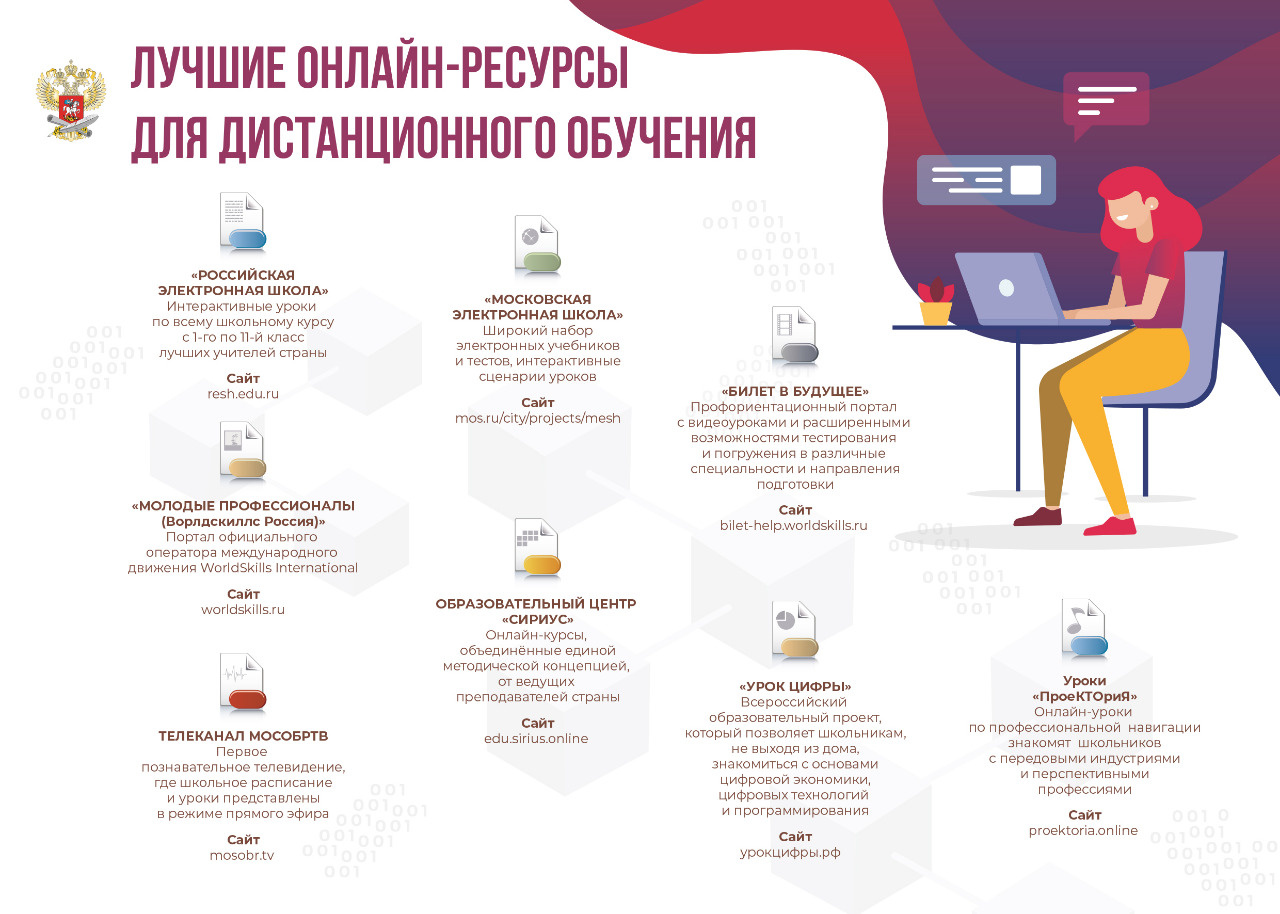 Родители самостоятельно могу организовать образовательную и досуговую деятельность своих детей
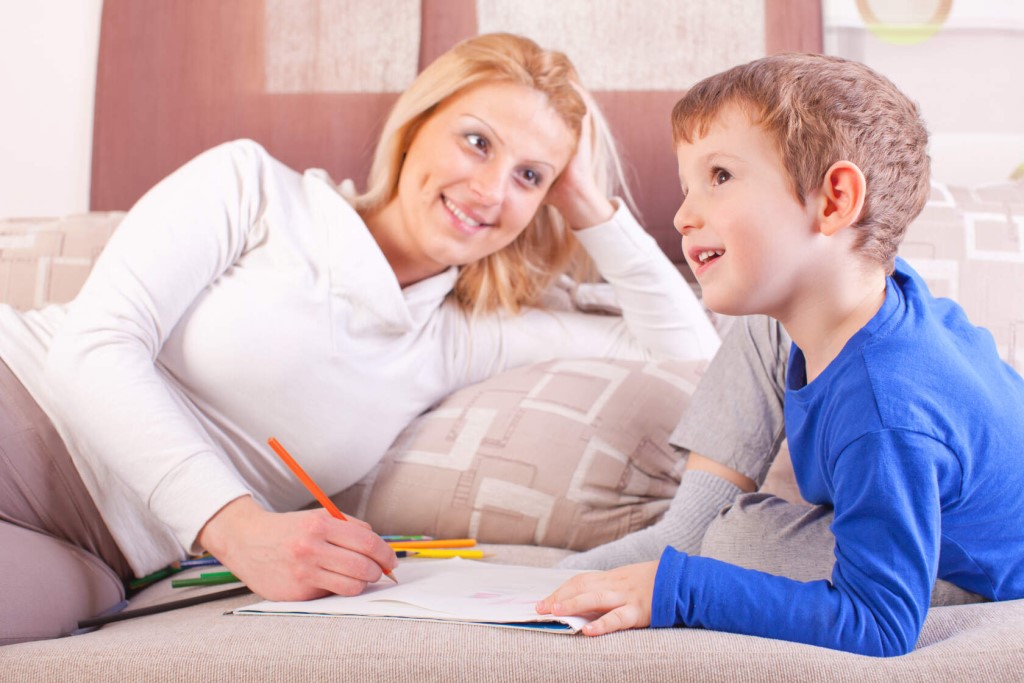 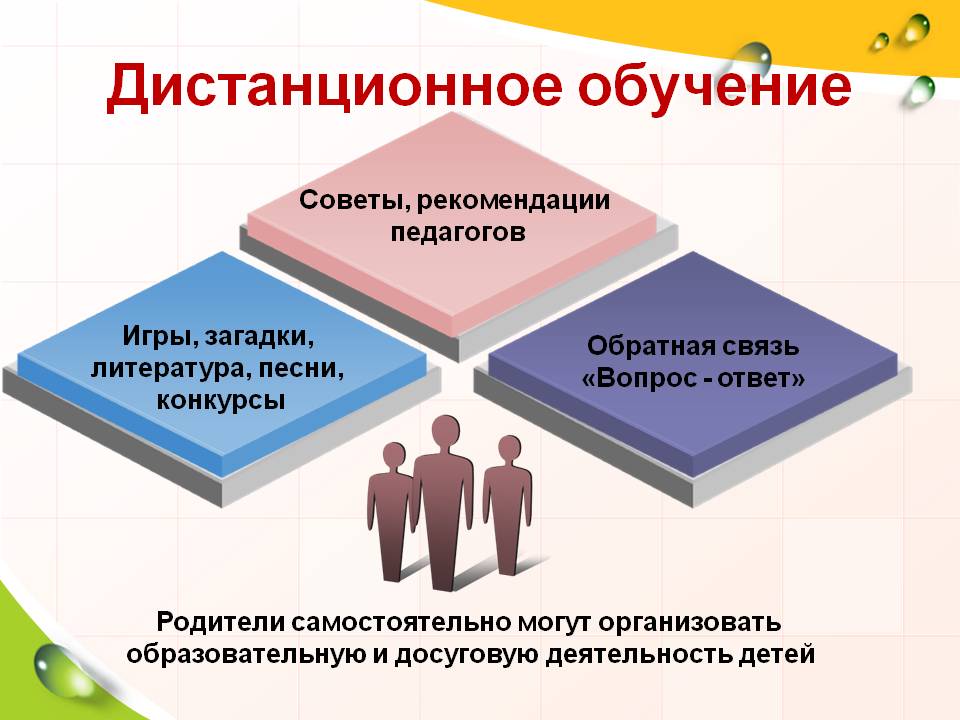 Развивающие психологические тренажеры
https://mozgotren.ru
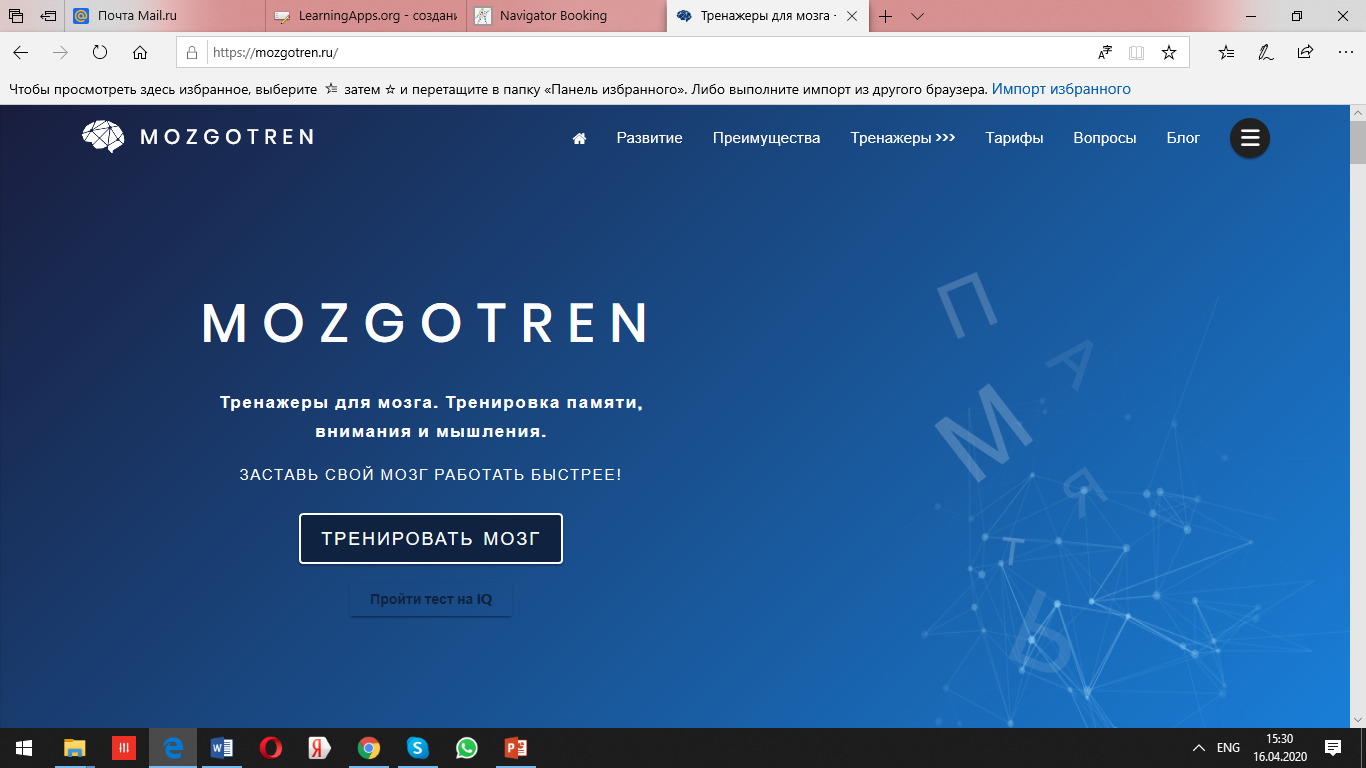 внимание
память
мышление
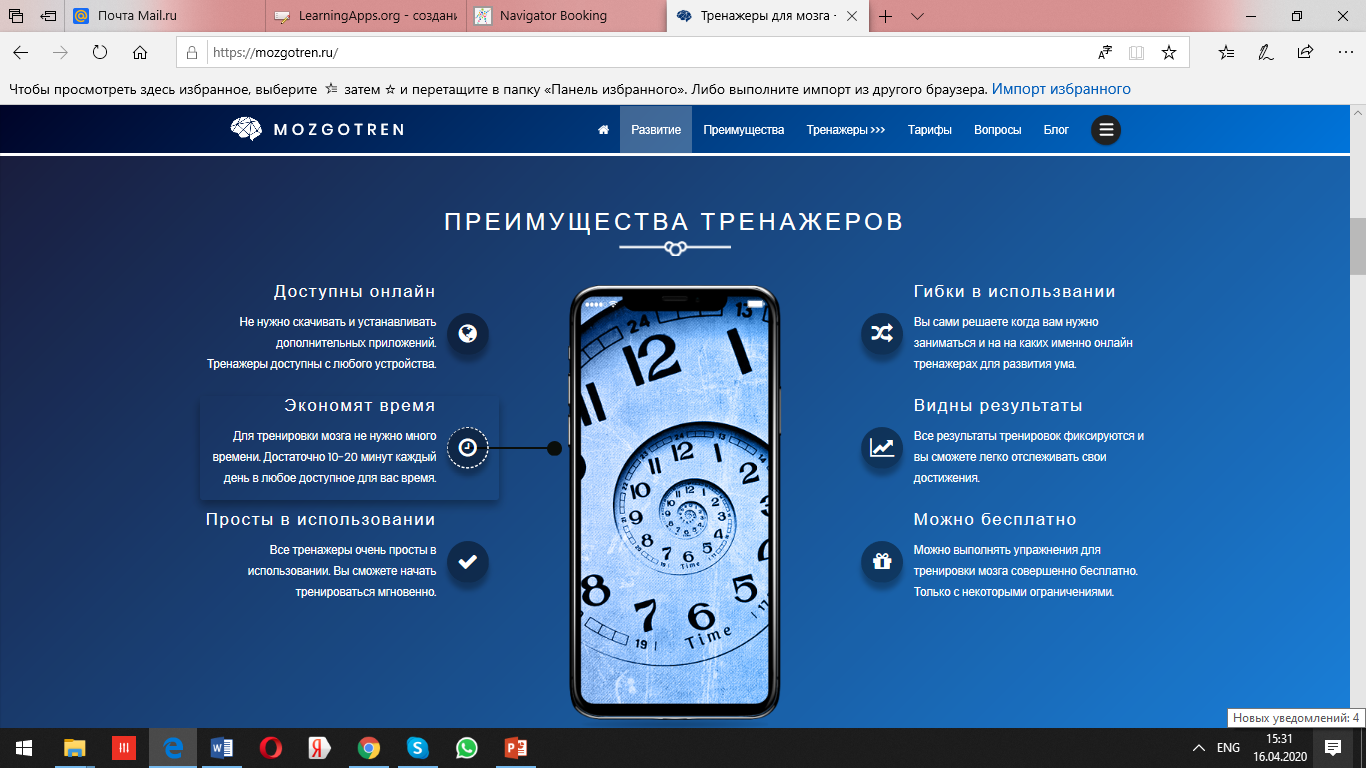 Программа «Знайка»ДЛЯ МЛАДШИХ ШКОЛЬНИКОВ
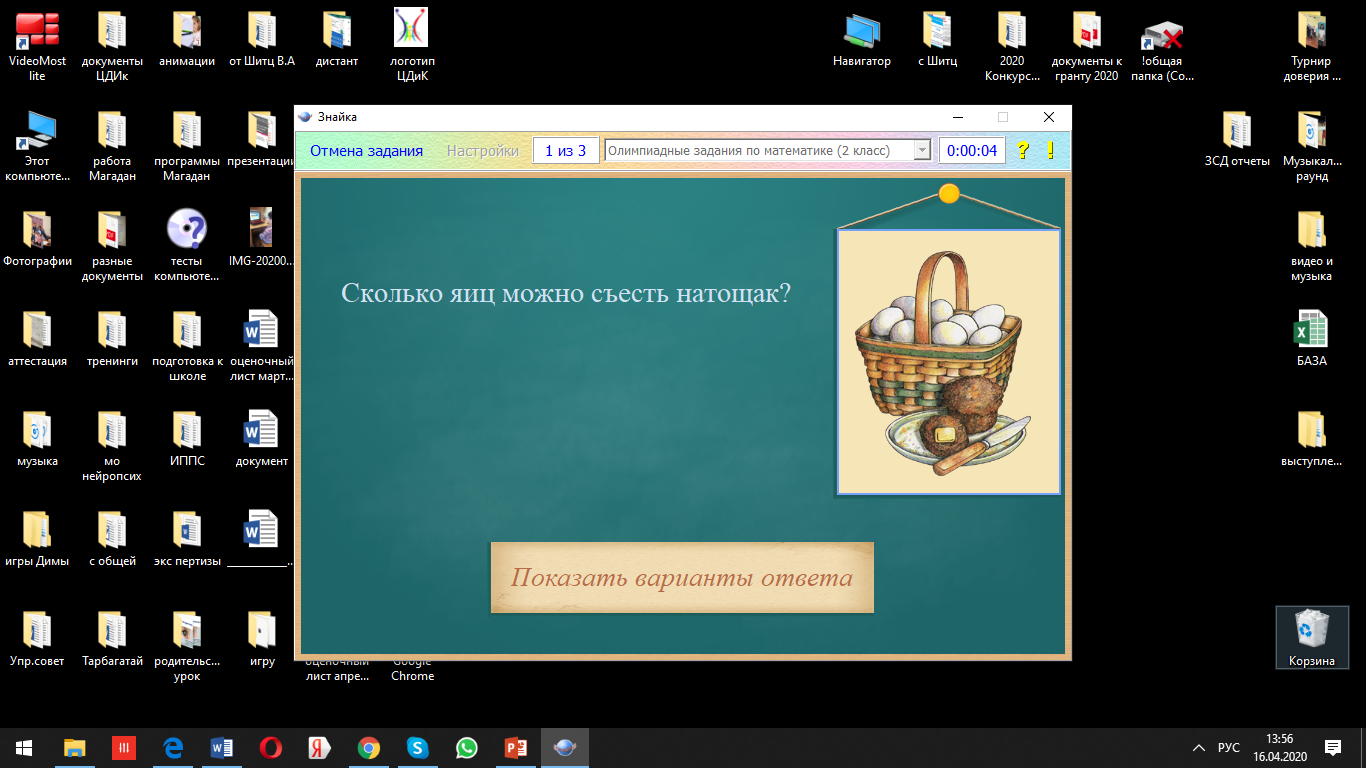 логические
Компьютерные игрыДЛЯ ПОДРОСТКОВ
познавательные
развивающие
1.http://www.solnet.ee

2.http://logicgame.com.ua
Желаем успехов
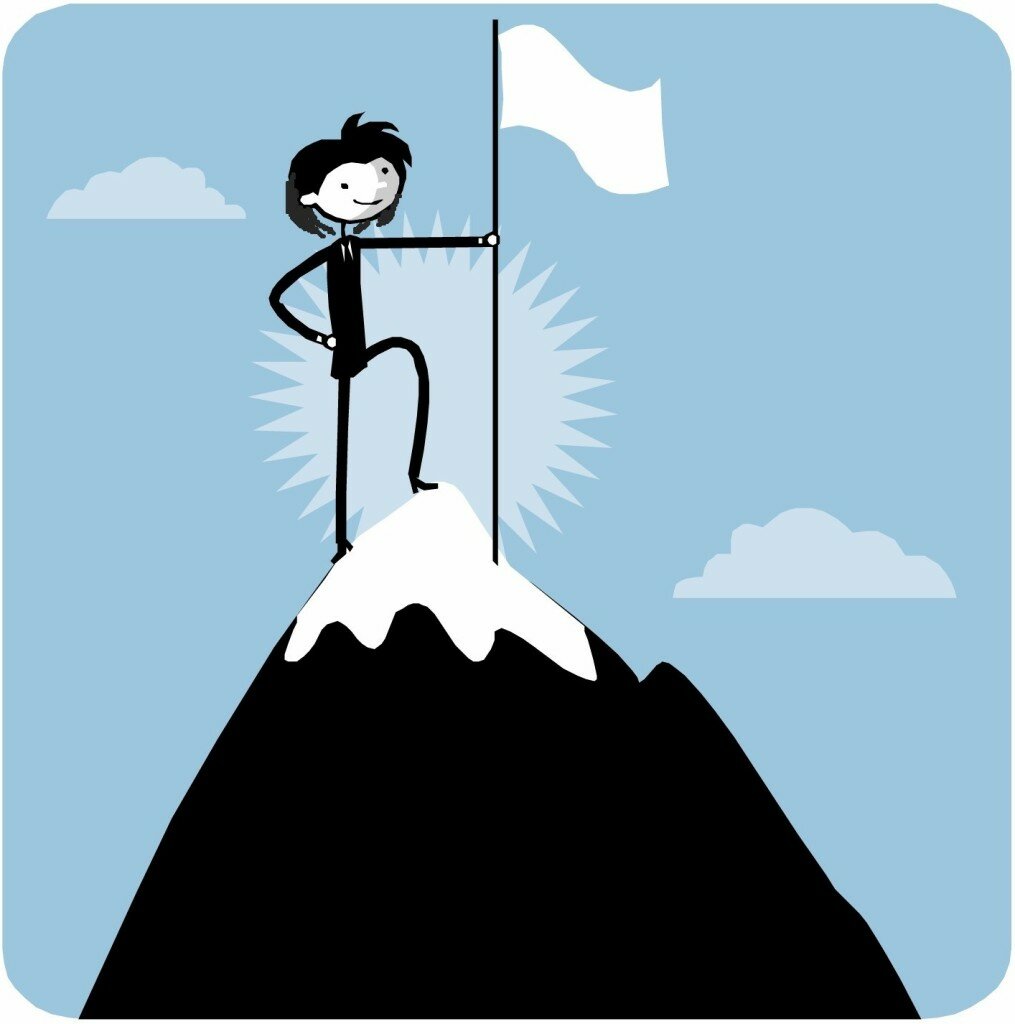